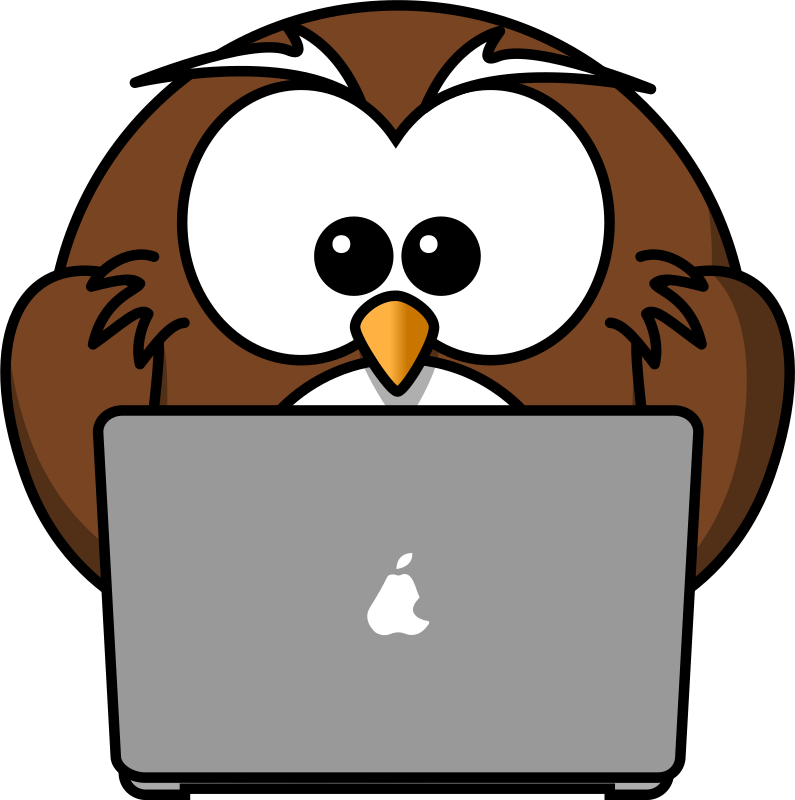 Подготовила воспитатель: Жуковская Марина Николаевна
ИСПОЛЬЗОВАНИЕ ИКТ-ТЕХНОЛОГИЙ В ДЕТСКОМ САДУ
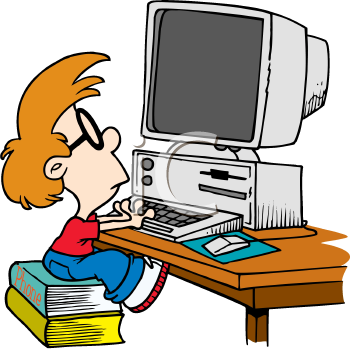 Войдёт компьютер в детство, 
Войдёт с грядущим веком. 
Не зря ведь ИКТ 
Мы прочно увлеклись.
ИКТ
ИНФОРМАЦИОННАЯ   КОММУНИКАЦИОННАЯ
                           ТЕХНОЛОГИЯ
Информационно-коммуникационные технологии в образовании (ИКТ) - это комплекс учебно-методических материалов, технических и инструментальных средств вычислительной техники в учебном процессе, формах и методах их применения для совершенствования деятельности специалистов учреждений образования (администрации, воспитателей, специалистов), а также для образования (развития, диагностики, коррекции) детей.
ГЛАВНОЙ ЦЕЛЬЮ
является создание единого информационного пространства образовательного учреждения, системы, в которой задействованы и на информационном уровне связаны все участники учебно-воспитательного процесса: администрация, педагоги, воспитанники и их родители.
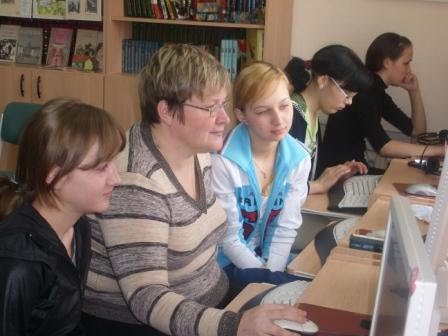 ОСНОВНЫЕ НАПРАВЛЕНИЯ РАЗВИТИЯ ИКТ:
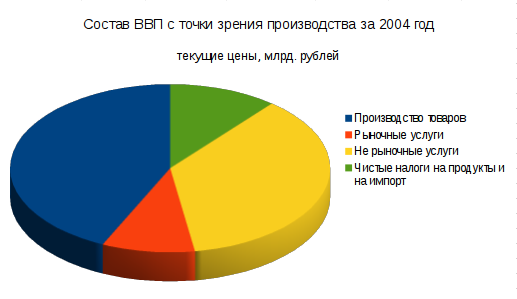 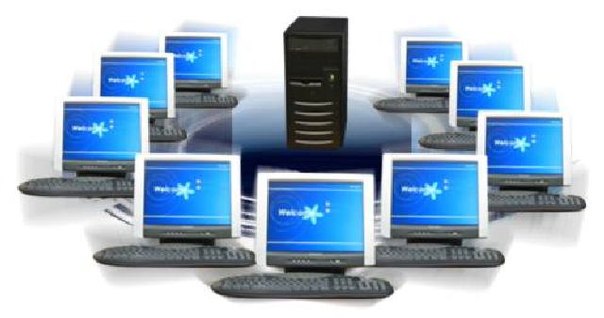 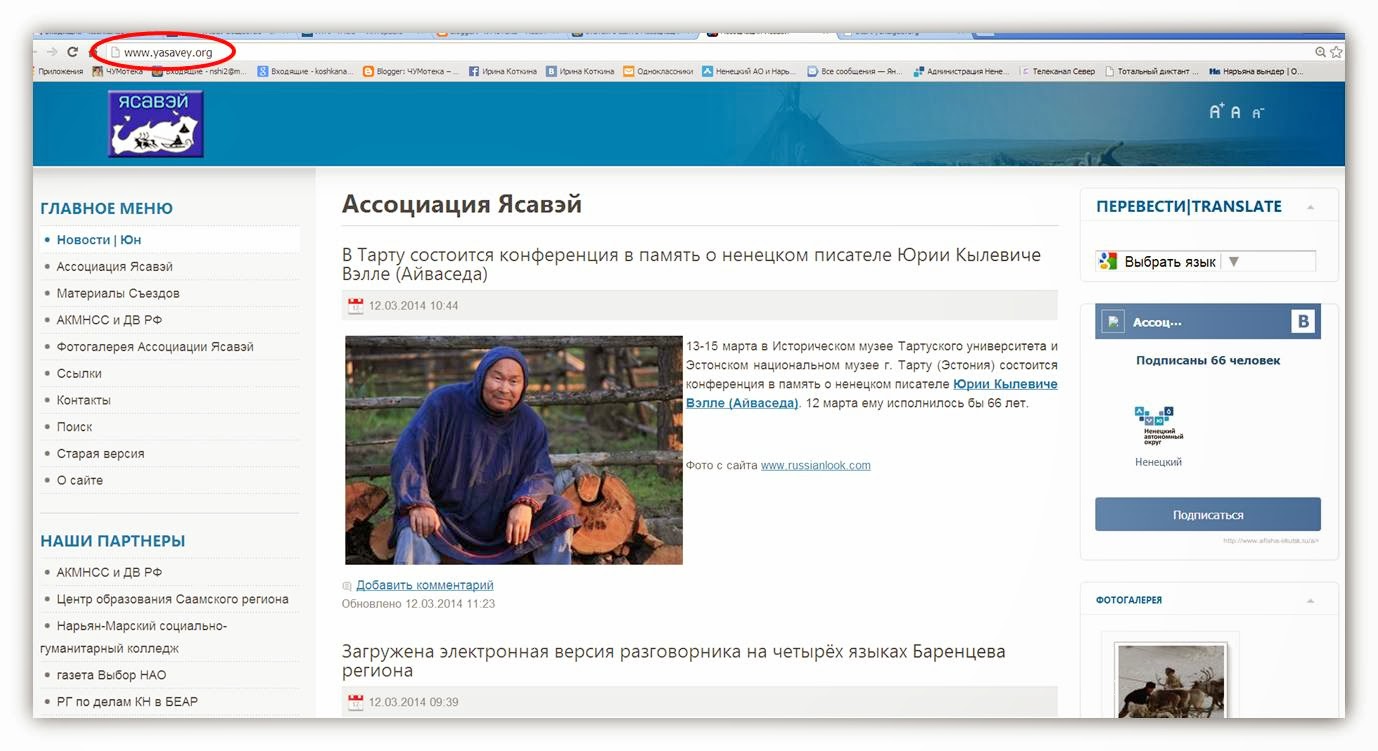 ОБОРУДОВАНИЕ ИКТ
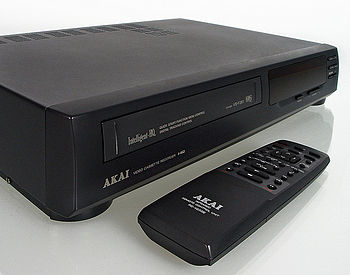 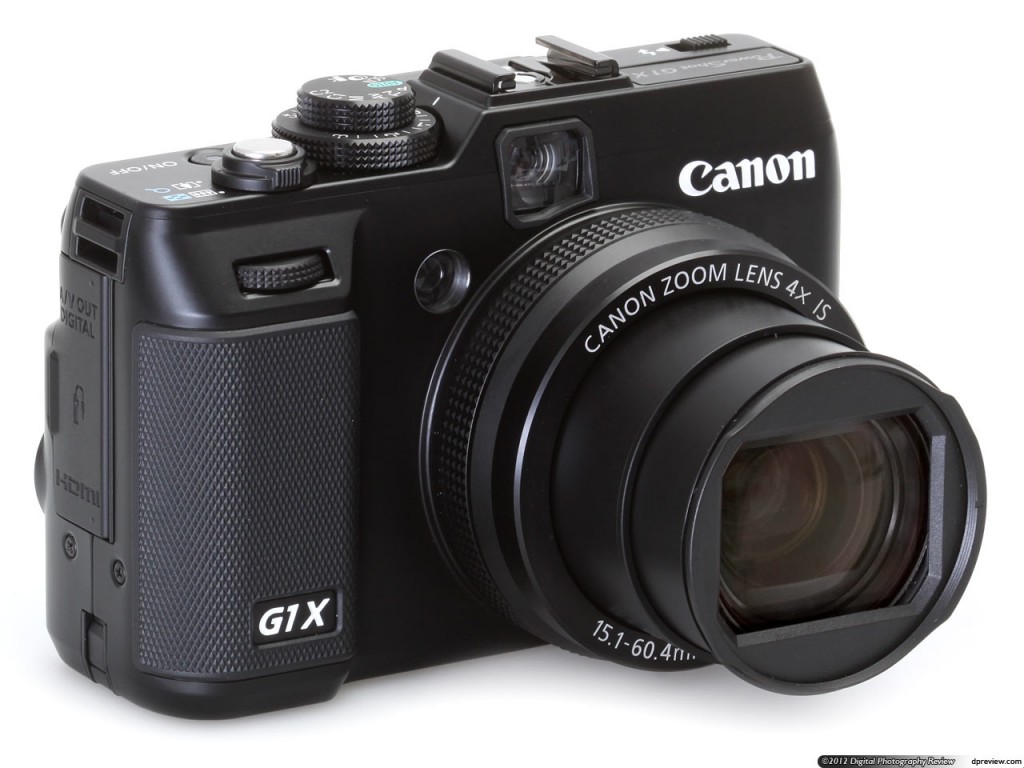 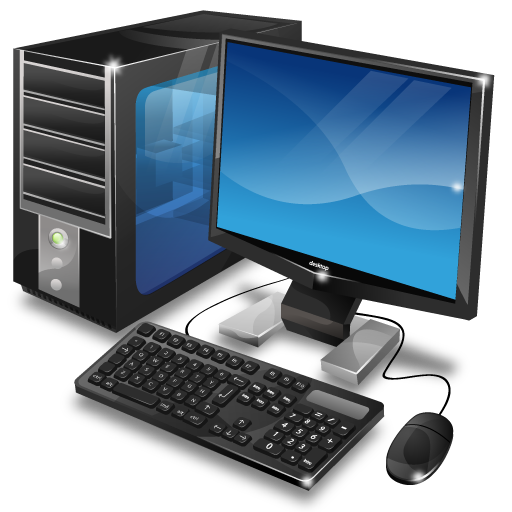 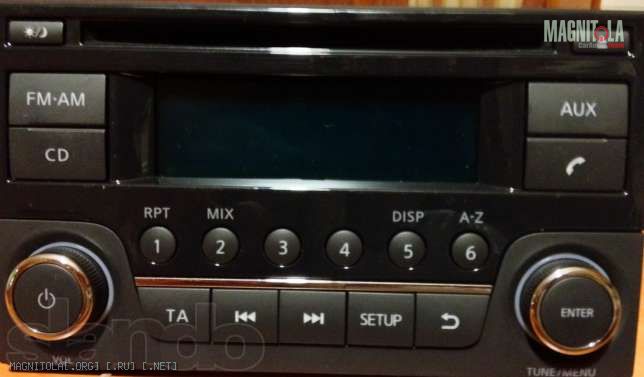 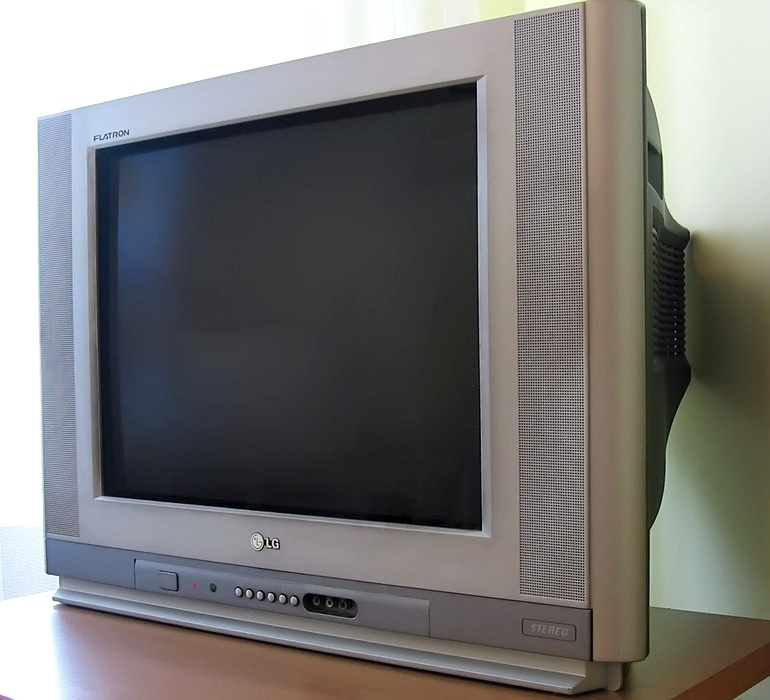 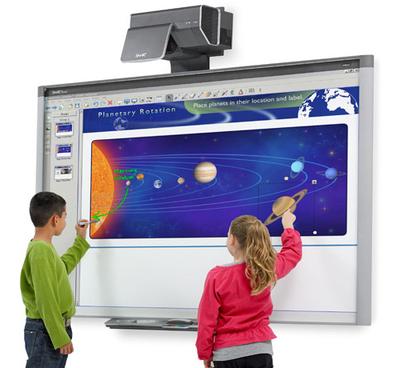 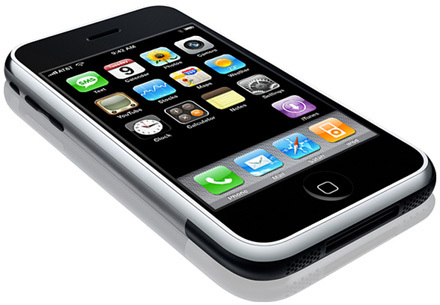 Страничка нашей группы
СПАСИБО ЗА ВНИМАНИЕ